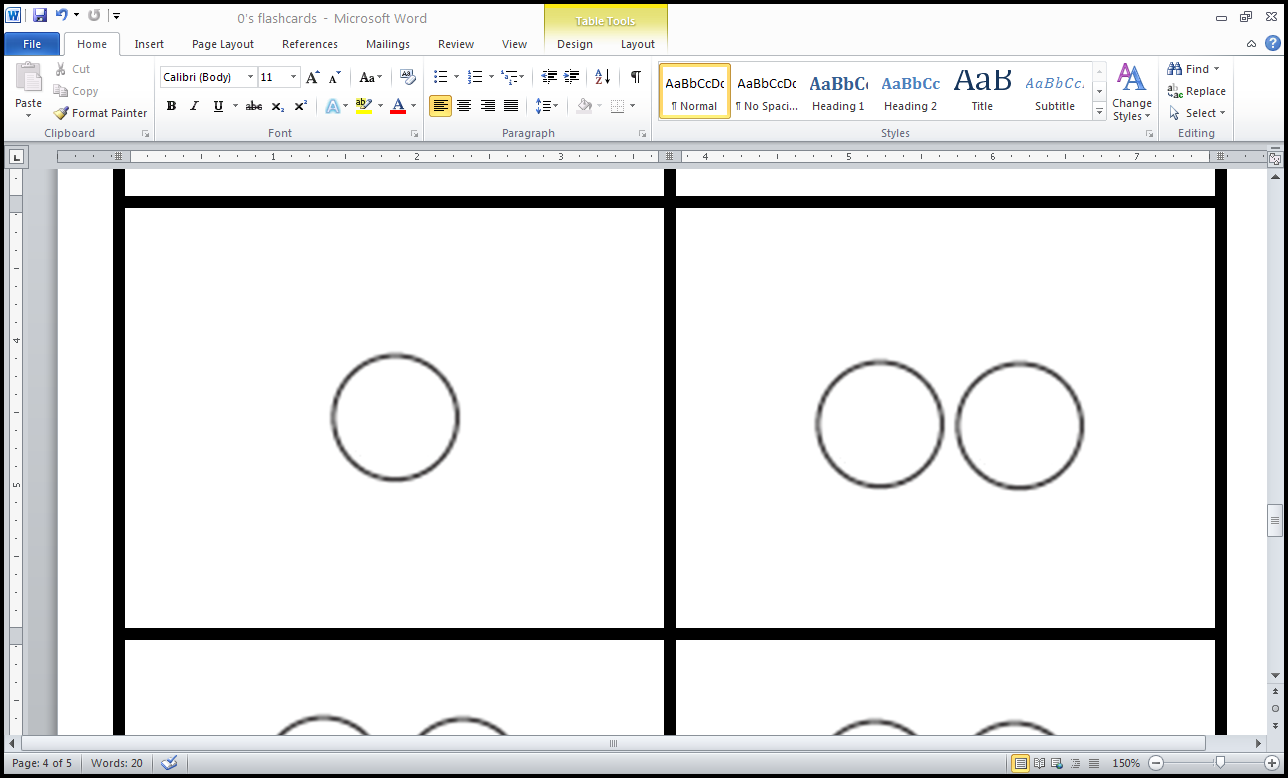 10x0
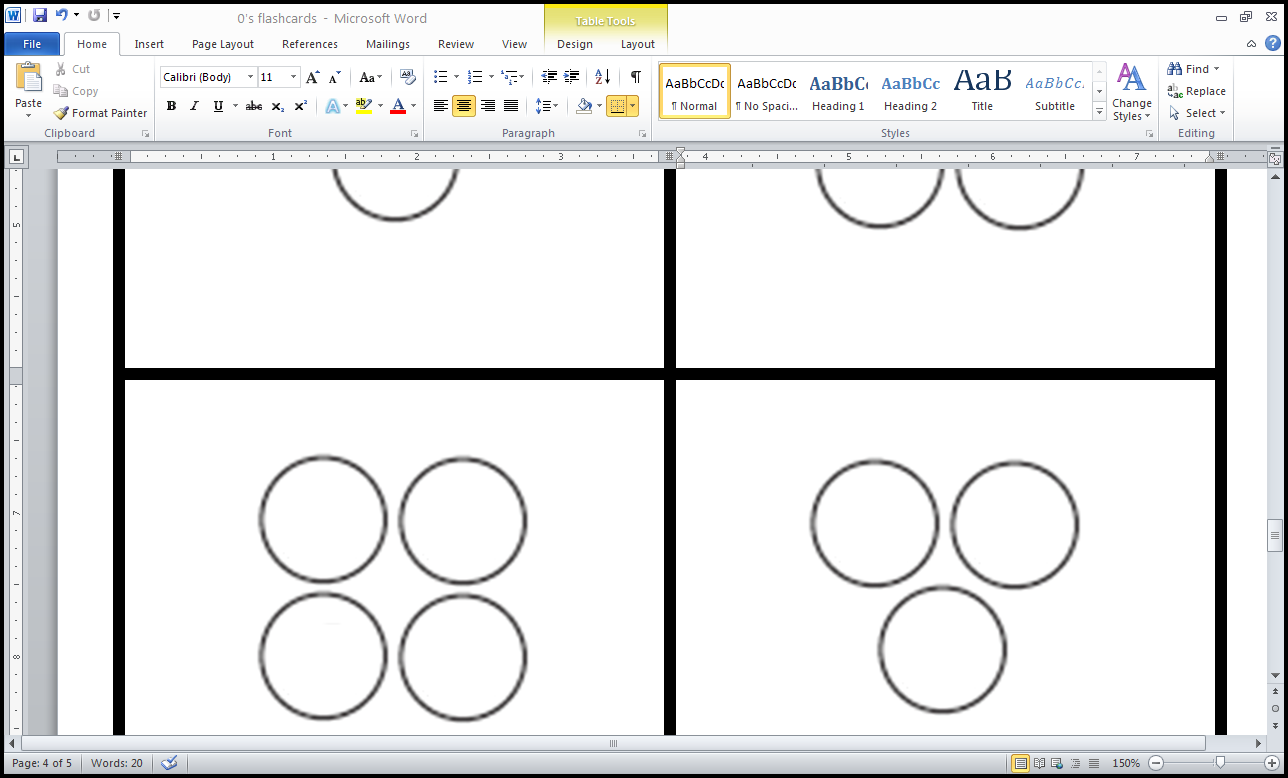 0x1
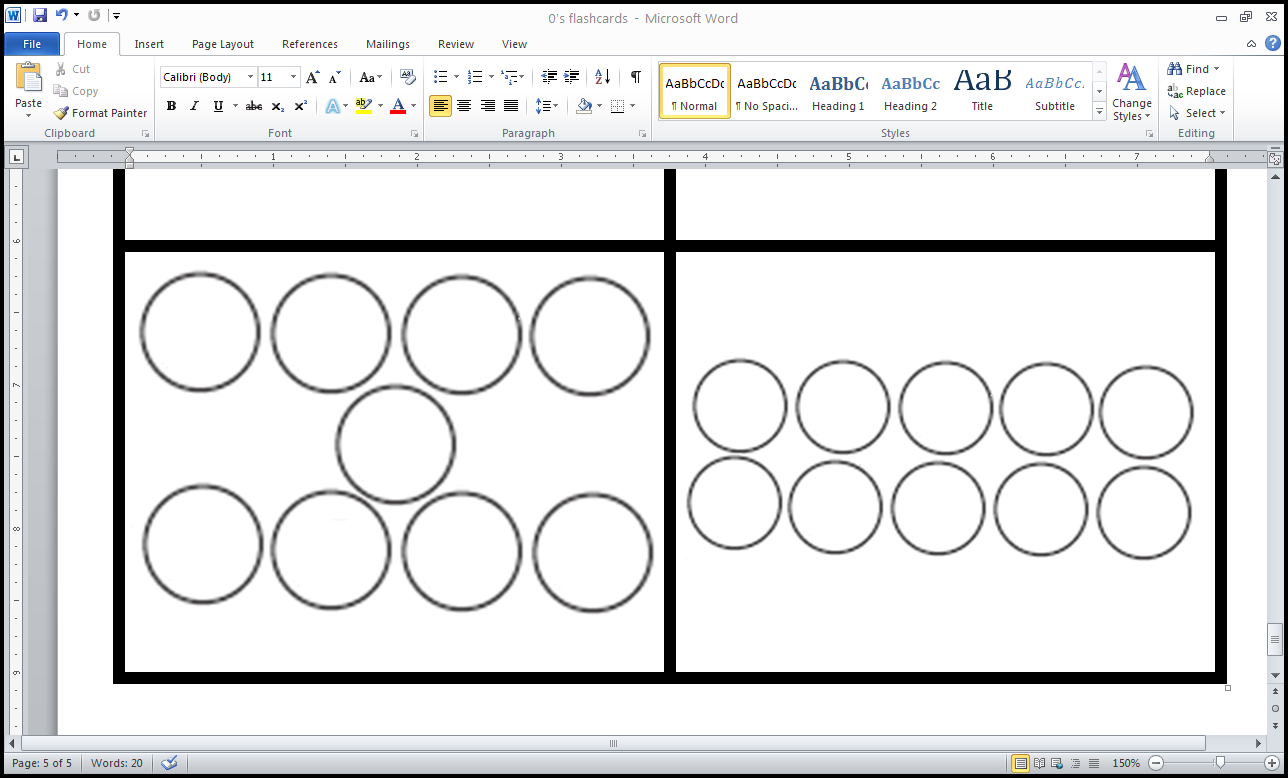 0x7
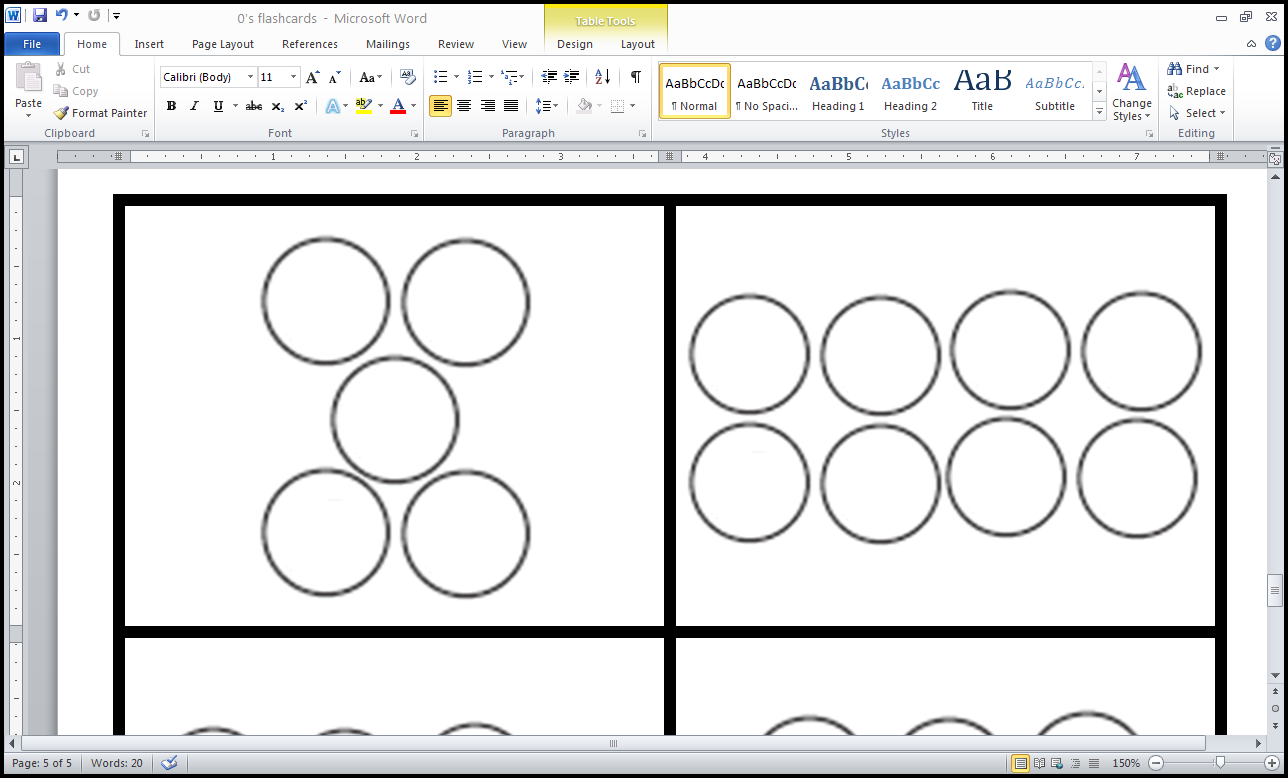 6x0
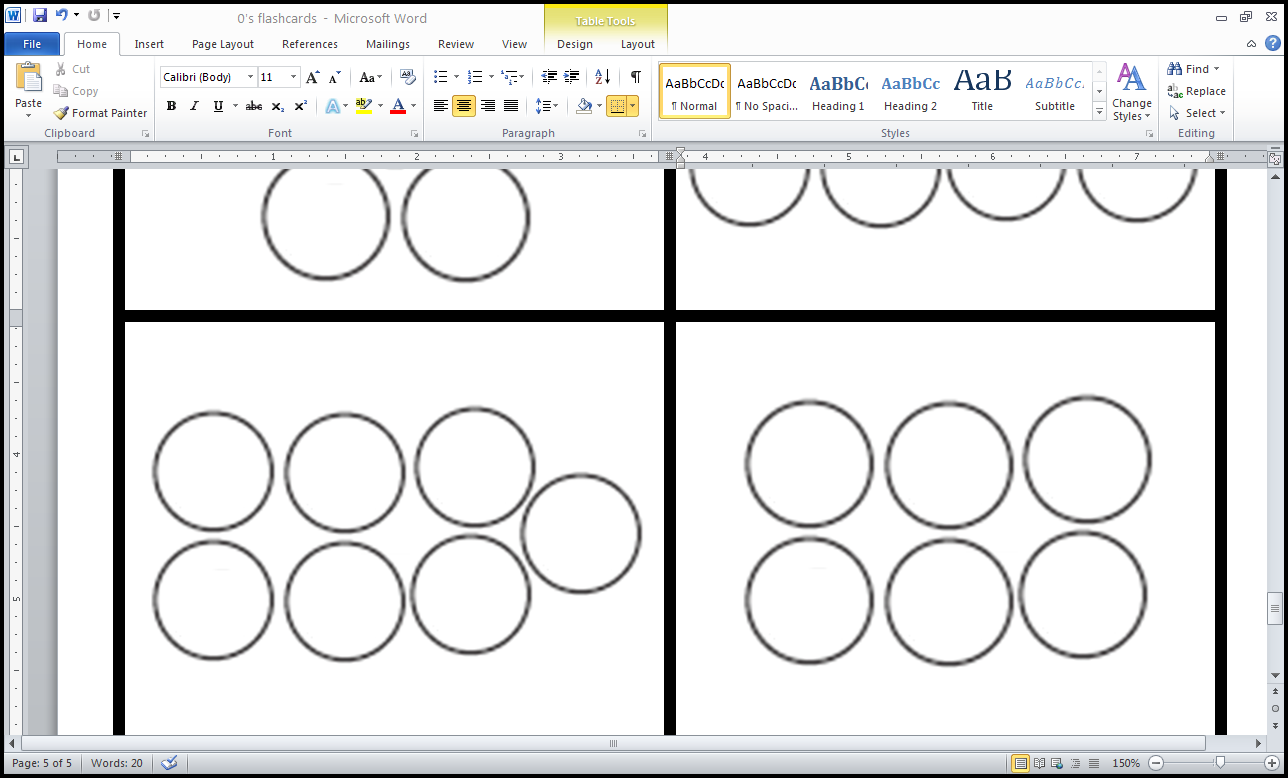 0x3
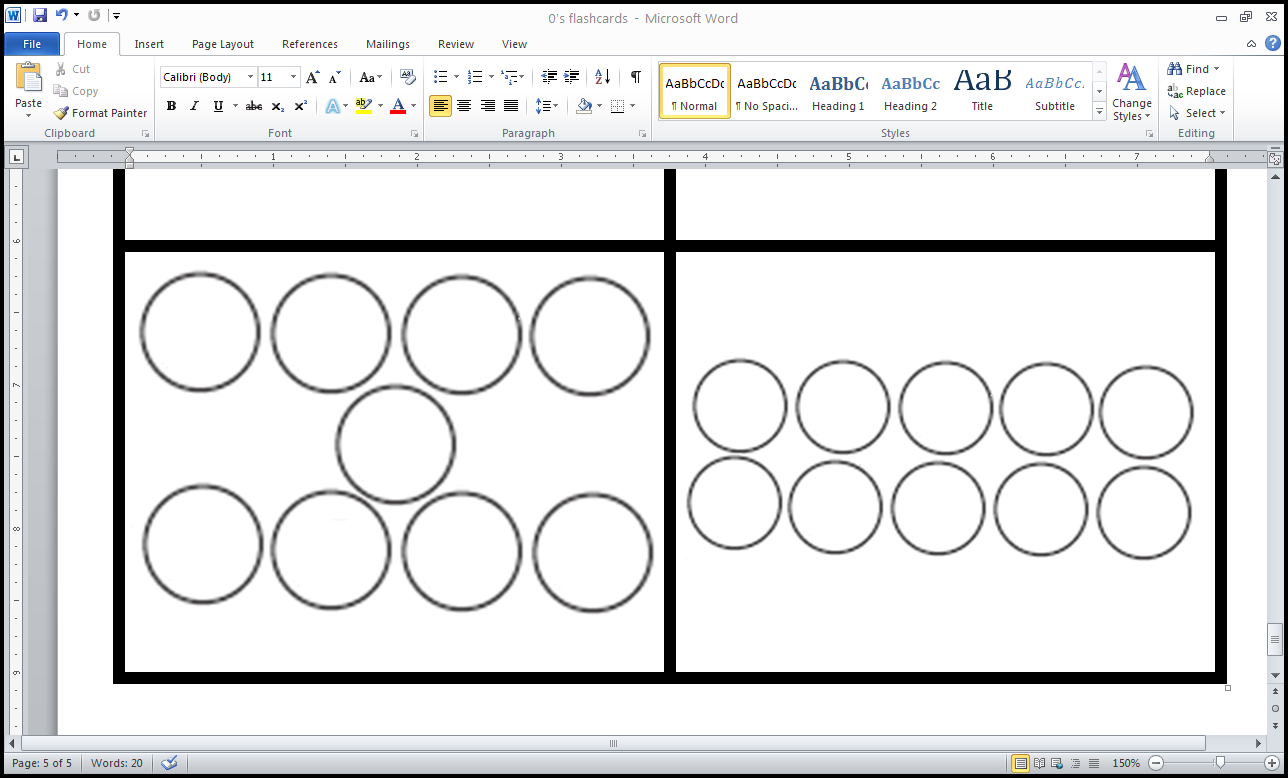 2x0
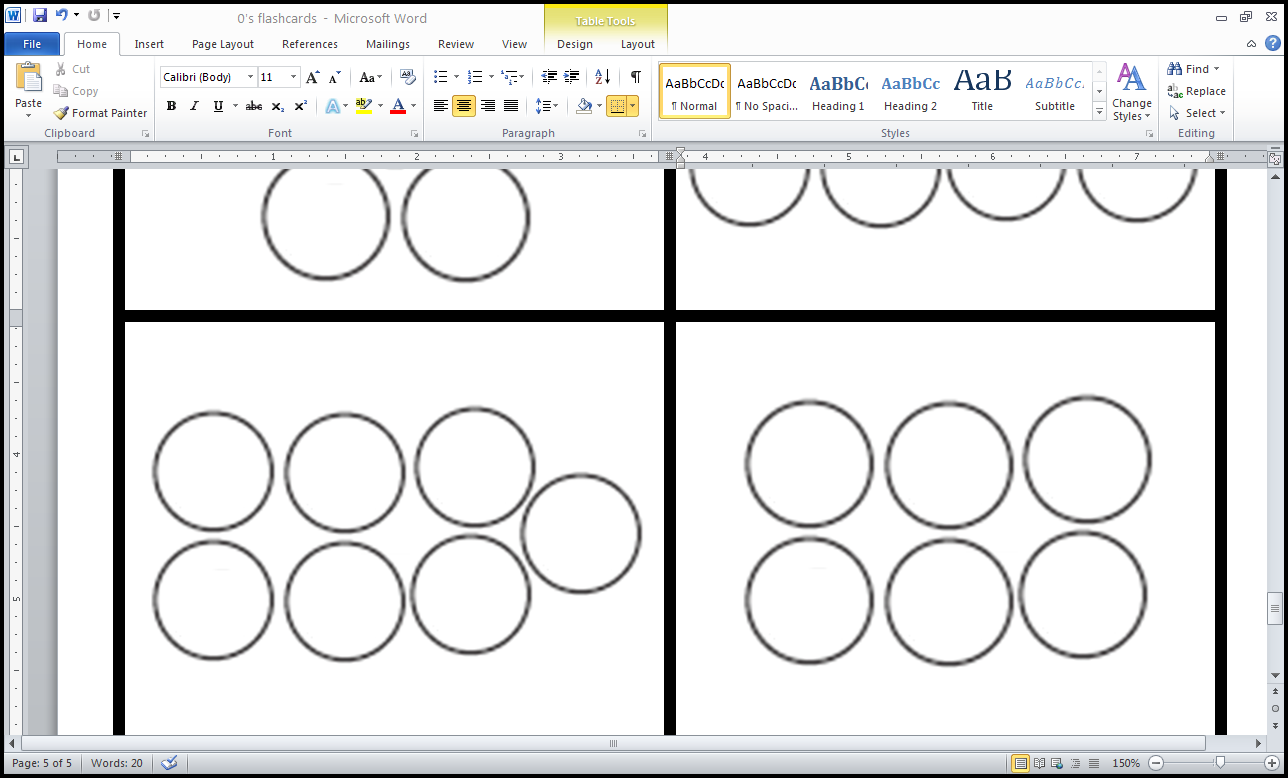 0x5
4x0
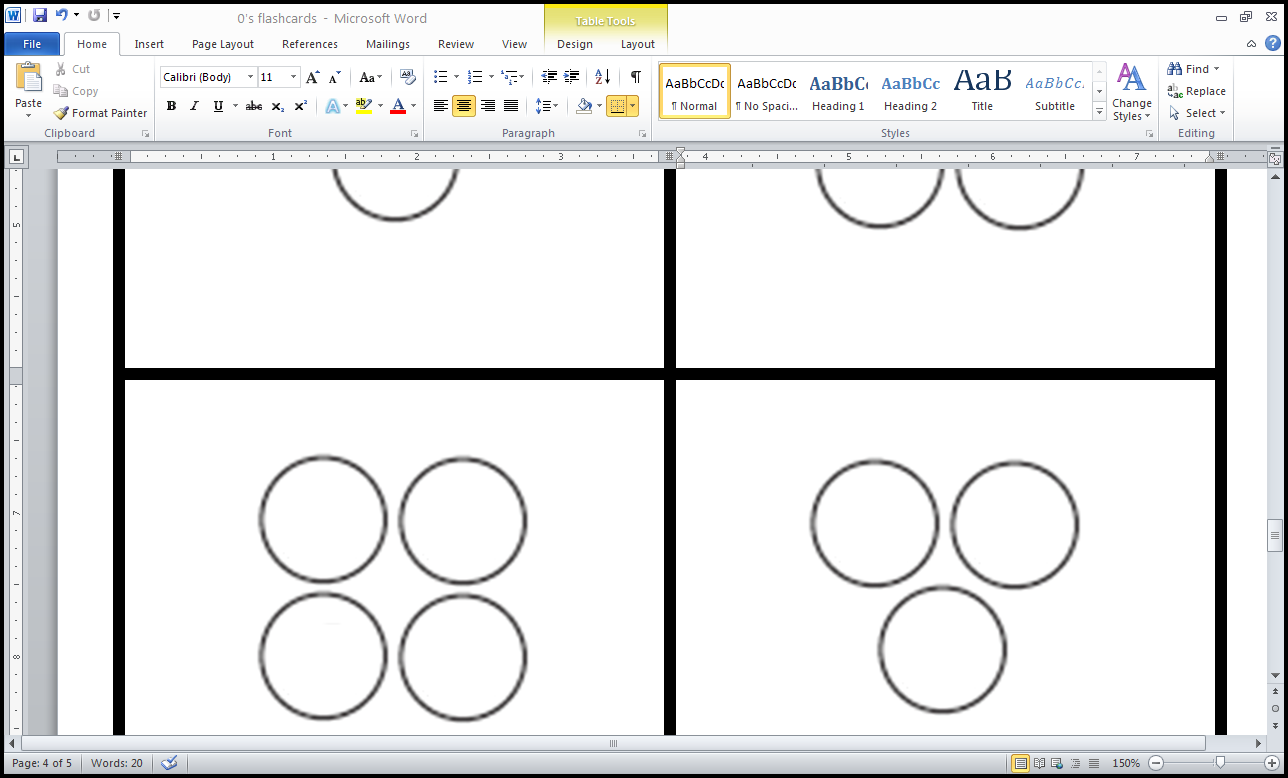 8x0
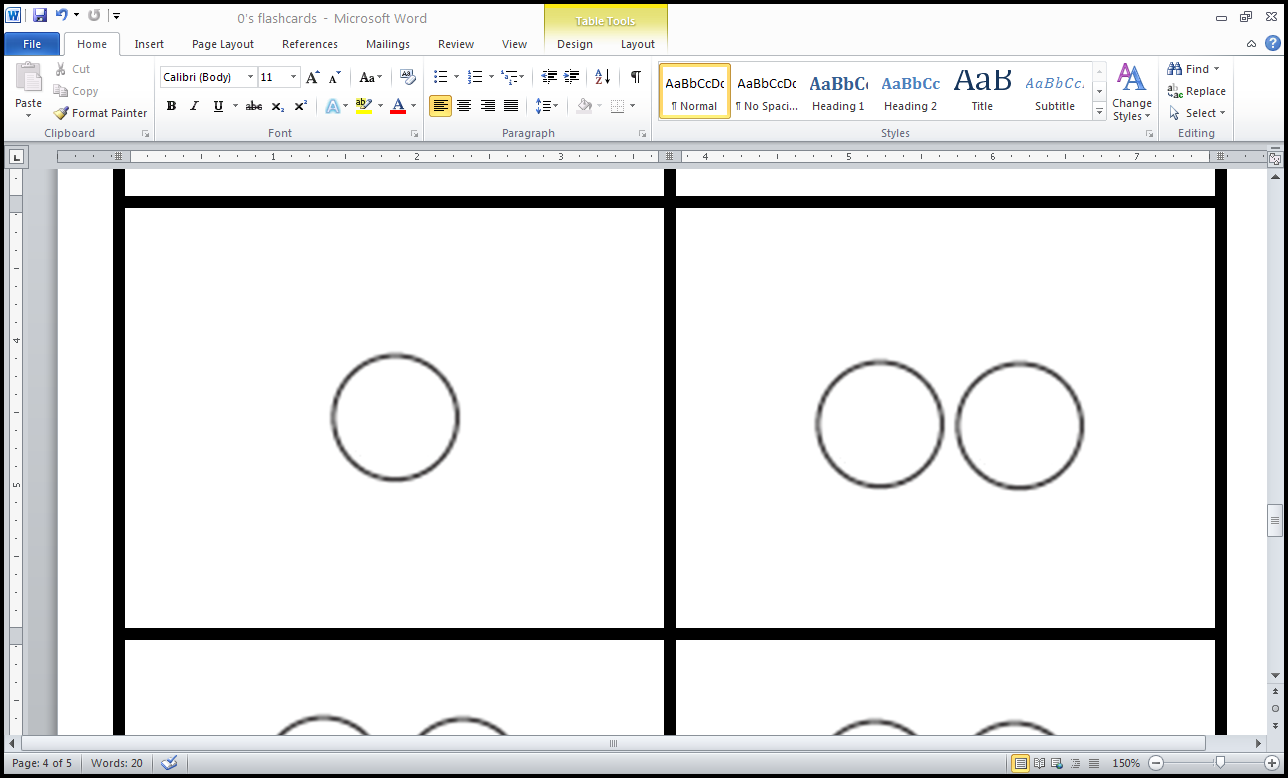 0x9
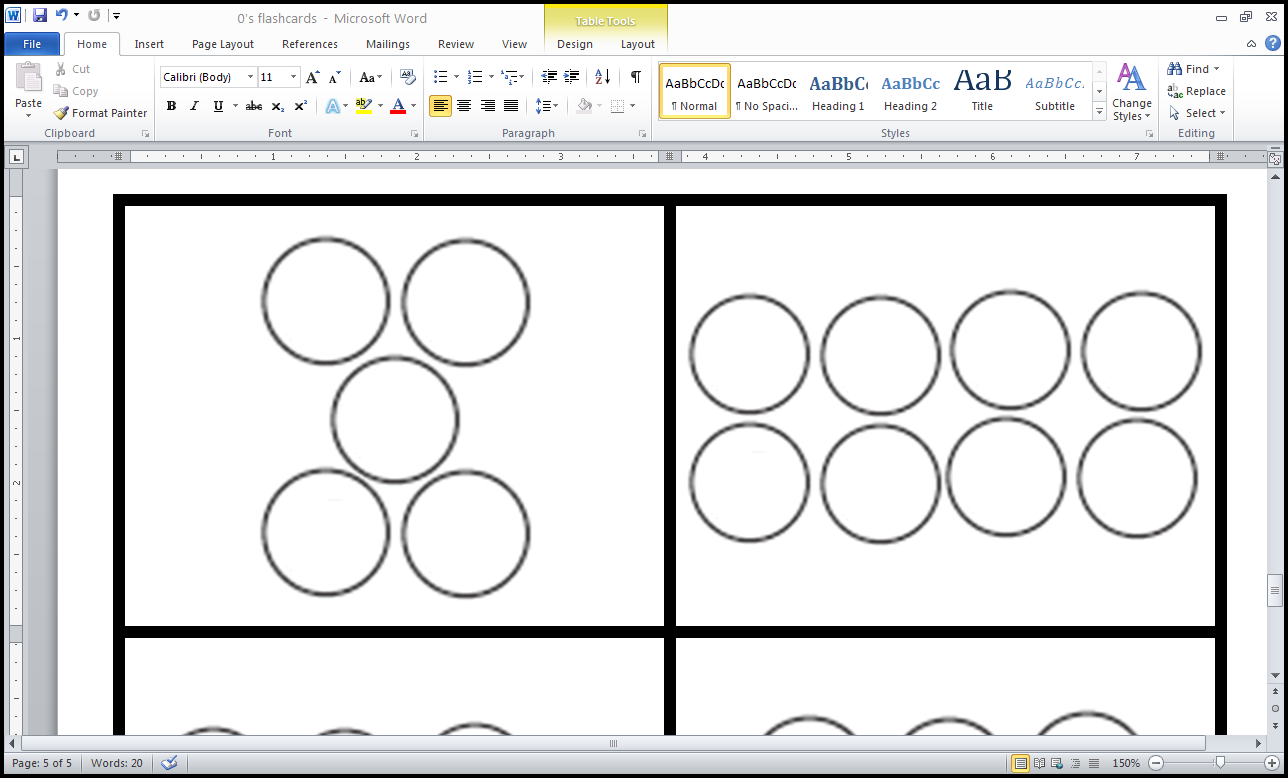